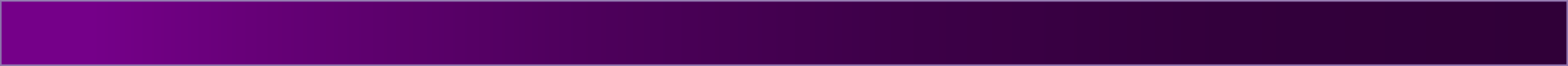 Gobierno Abierto y su Métrica
Resultados 2023

Dirección de Gobierno Abierto
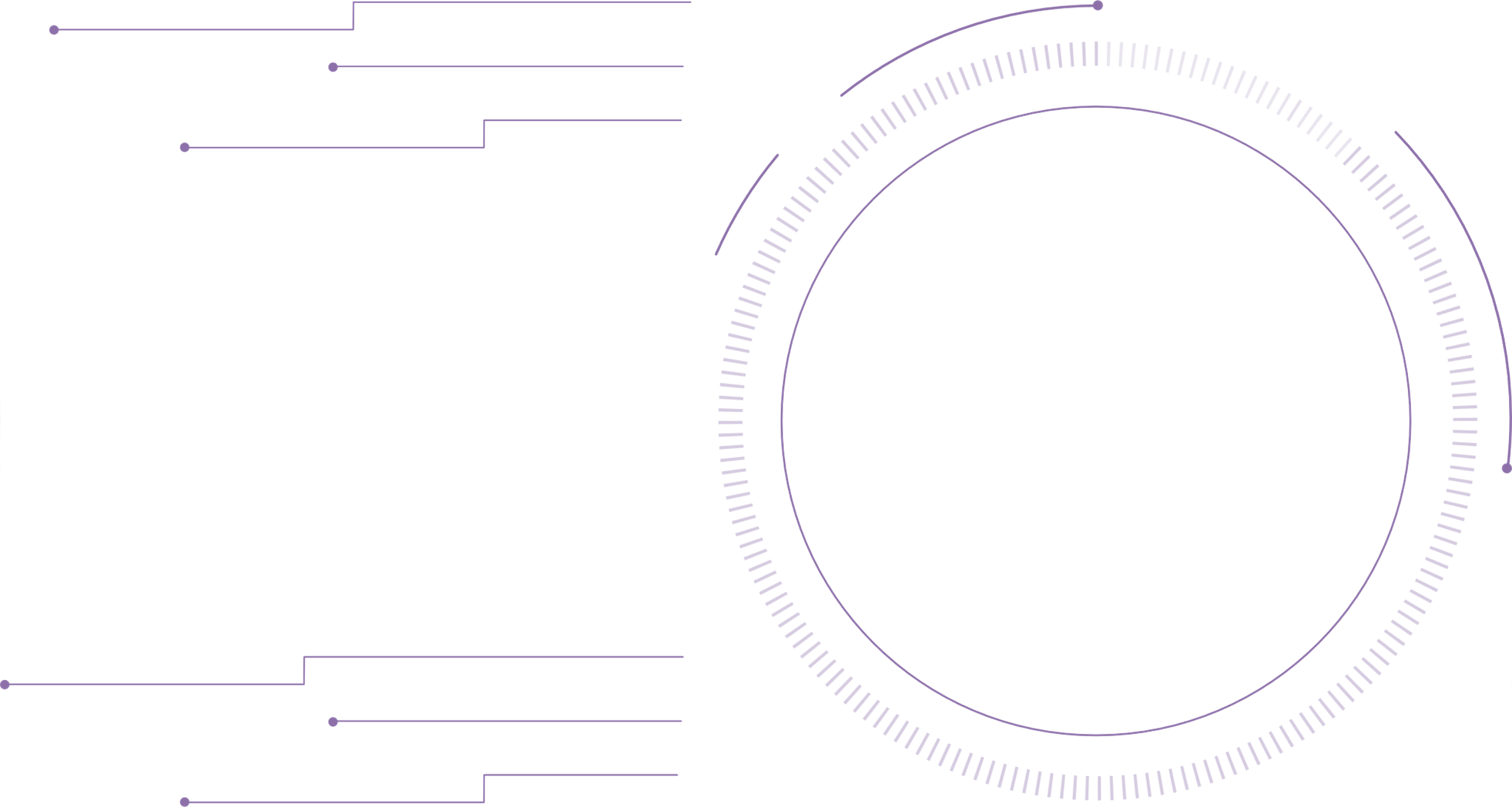 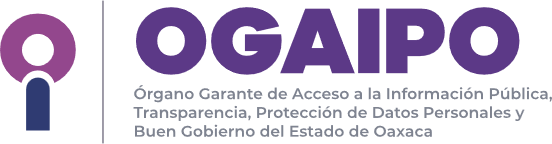 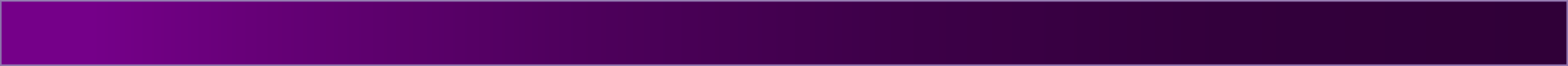 Gobierno Abierto
Aquel que transparenta sus acciones y establece una comunicación constante con la ciudadanía para rendirle cuentas, conocer sus necesidades y tomar decisiones conjuntamente, haciendo uso eficiente de las herramientas tecnológicas a su alcance.

“Instrumento de acción colectiva cuyo objetivo es hacer efectiva la rendición de cuentas, el combate a la corrupción e impunidad, mejorar la calidad de las decisiones y acciones gubernamentales, a través de la transparencia y el involucramiento de la ciudadanía en las decisiones públicas”. (Política Nacional de Transparencia, Gobierno Abierto y Datos Abiertos 2021-2024)
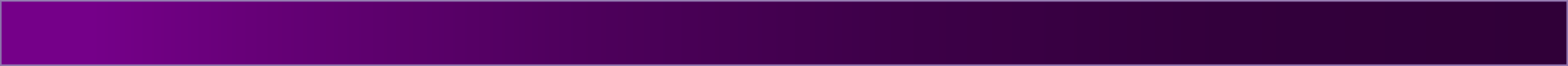 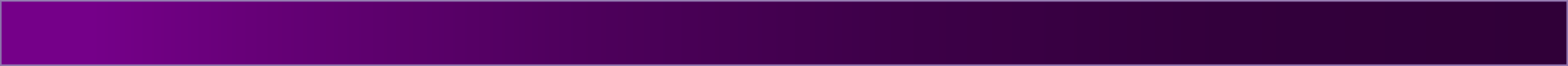 Los 4 pilares del Gobierno Abierto
Transparencia
Rendición de cuentas
Participación y colaboración
Innovación
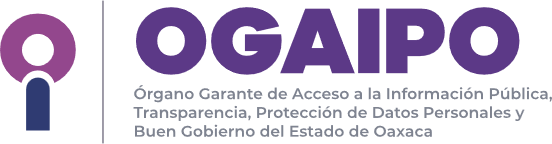 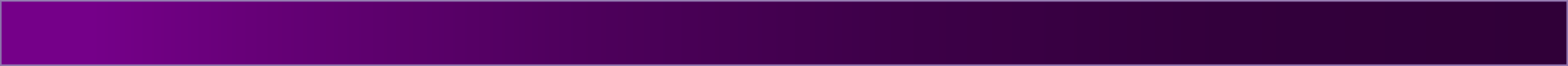 1. Transparencia
Consiste en que las instituciones públicas pongan a disposición de las personas la información que generen, posean y custodien en el ejercicio de sus atribuciones.
Pueden distinguirse tres tipos de transparencia:
Transparencia activa: Publicación de información en cumplimiento a las obligaciones de transparencia.
Reactiva: Entregar información con motivo de una solicitud de acceso a la información pública o en cumplimiento de la determinación de una autoridad competente.
Proactiva: Identificación, generación, publicación y difusión de información útil, adicional o complementaria a las obligaciones de transparencia.
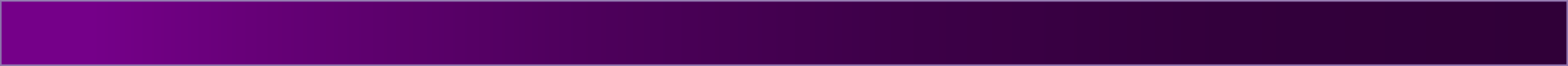 2. Rendición de cuentas
“…una obligación de políticos e instituciones, a través de sus funcionarios, de informar sobre sus decisiones y de justificarlas públicamente, e implica la capacidad de sancionarlos en caso de que hayan violado sus deberes públicos”. (Andreas Schedler)
La rendición de cuentas involucra tres formas para prevenir y corregir los abusos de poder: Obliga al poder a abrirse a la inspección pública; le mandata explicar y justificar sus actos; y lo supedita a la amenaza de recibir sanciones.
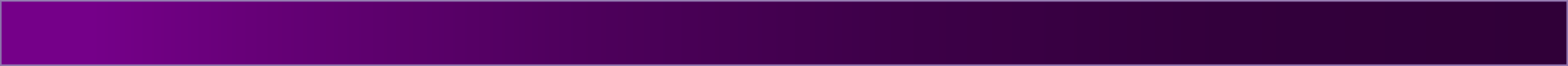 3. Participación y colaboración
Conlleva a “abrir las puertas” del gobierno para que, funcionarios, sociedad civil organizada y población en general, deliberen sobre los problemas públicos, diseñen e implementen de manera colaborativa políticas públicas, programas y acciones que den solución a problemas públicos.
¡Implica colocar a la población en el centro de las decisiones y el quehacer gubernamental!
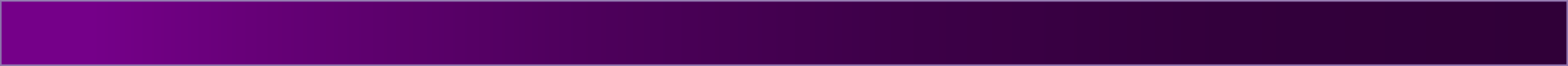 Dimensiones de mecanismos de participación
Consulta: Las instituciones escuchan las opiniones sobre las necesidades o demandas de información de la sociedad.
Involucramiento: Las instituciones permiten la incidencia de la sociedad para la atención de sus necesidades o demandas de información.
Colaboración: Las instituciones trabajan de la mano de la sociedad para la atención de sus necesidades o demandas.
Incidencia: Las instituciones atienden e implementan las recomendaciones de la sociedad para la atención de sus necesidades o demandas.
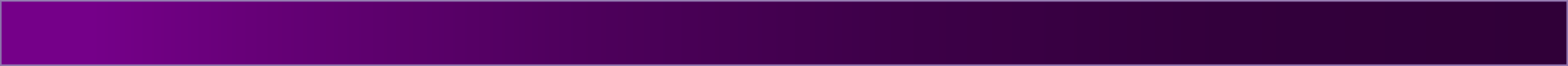 Ejemplos de mecanismos de participación
Buzones de sugerencias.
Encuestas de satisfacción de la información.
Sondeos de opinión.
Entrevistas.
Asambleas o foros ciudadanos.
Grupos de enfoque.
Panel de expertos.
Contraloría social
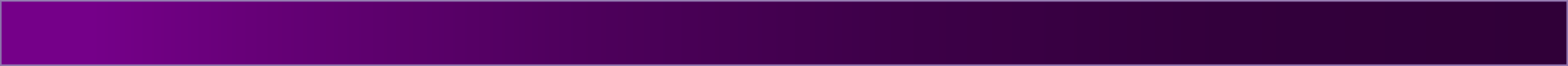 4. Innovación
Es un modelo de gestión orientado a atender y solucionar problemas públicos, a través de instrumentos, herramientas y tecnologías diferentes a las tradicionalmente utilizadas. 
“La innovación en el sector público significa que las nuevas ideas funcionen para la creación de valor público”. Geoff Mulgan.
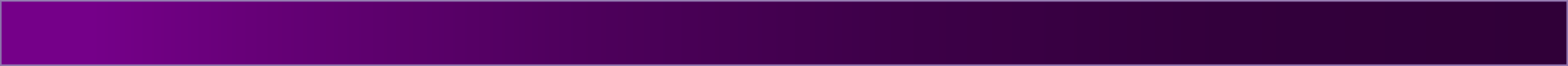 Métrica de Gobierno Abierto 2023
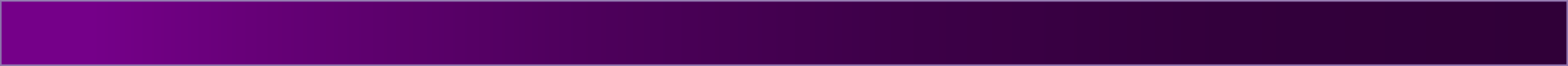 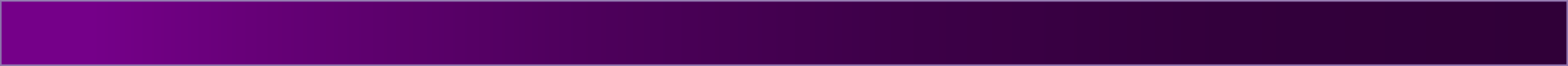 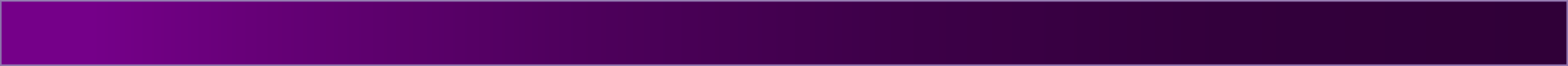 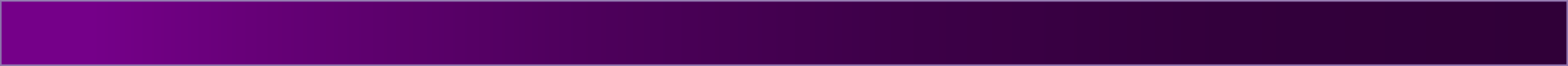 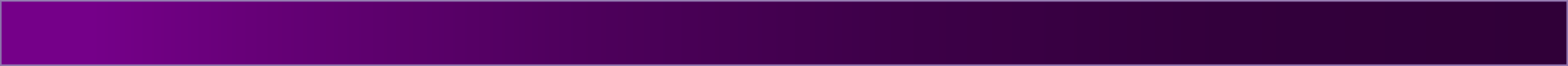 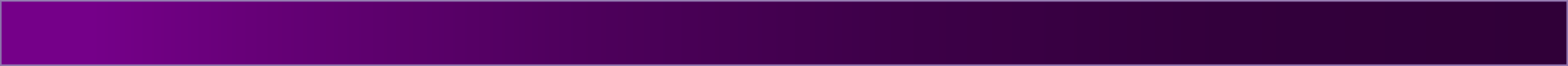 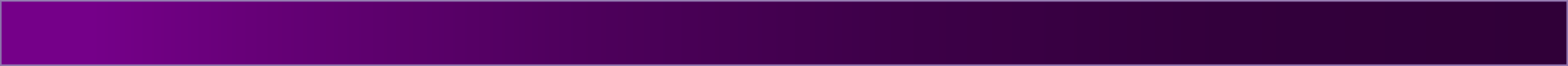 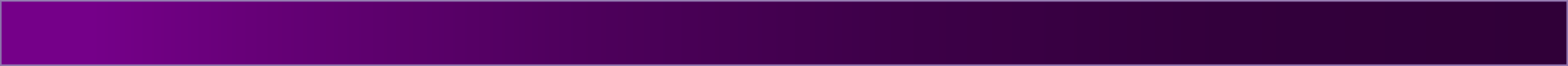 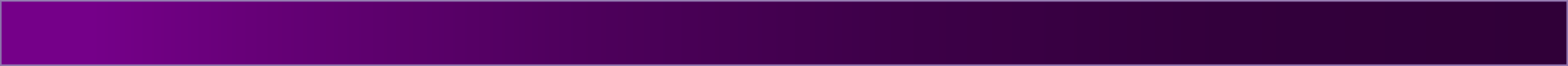 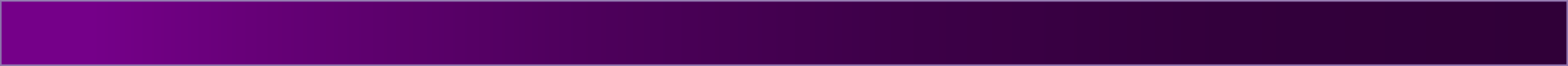 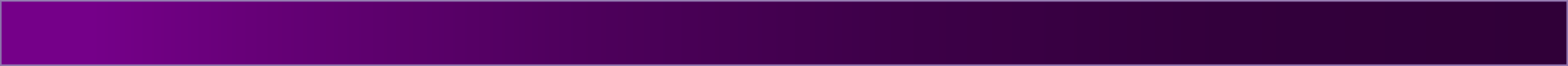 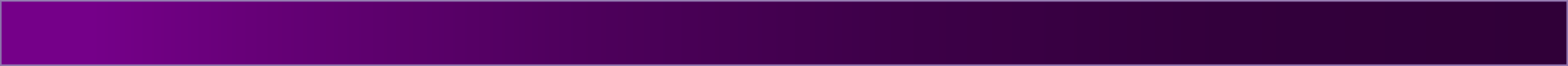 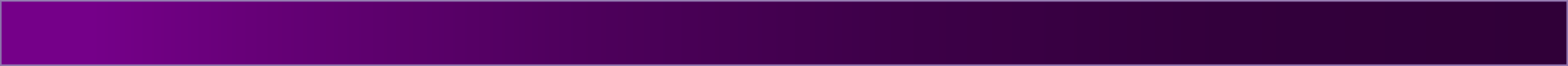 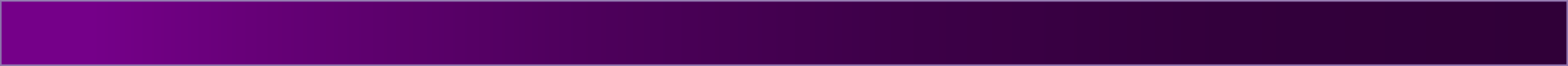 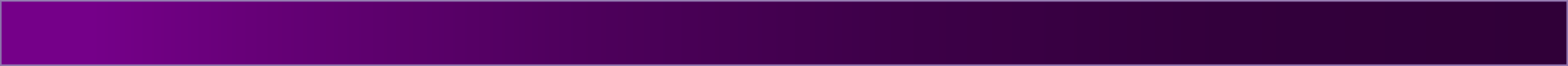 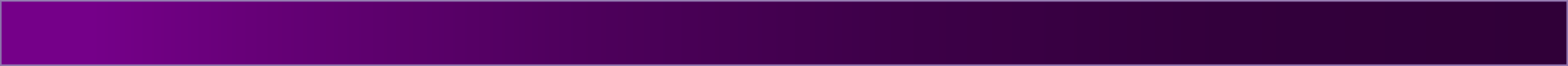 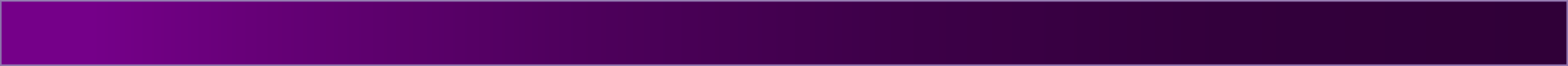 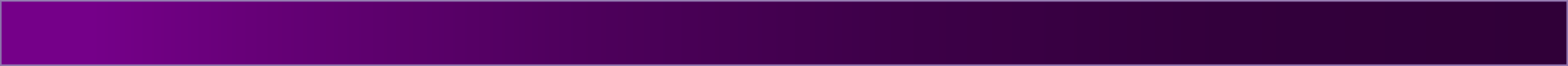 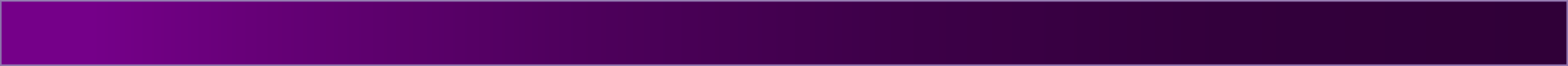 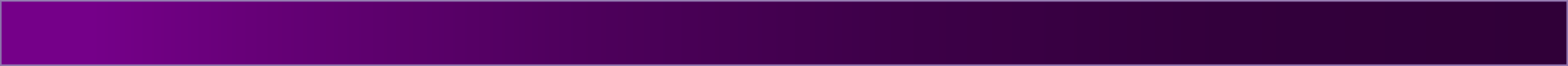 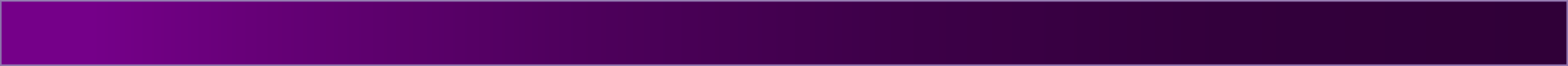 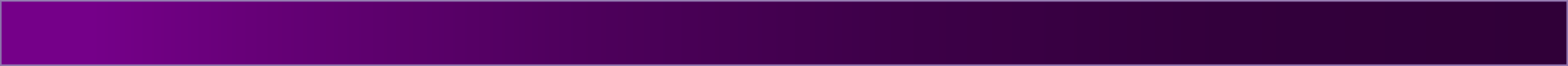 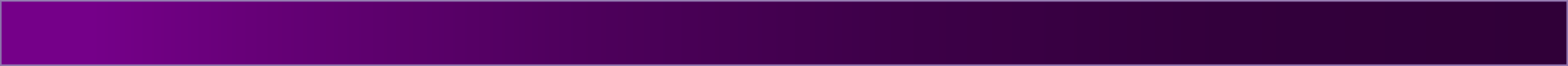 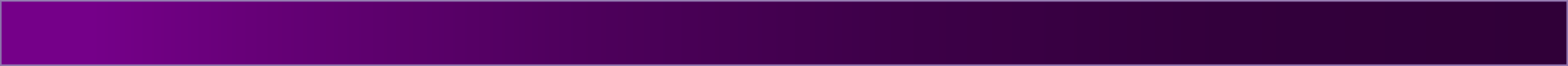 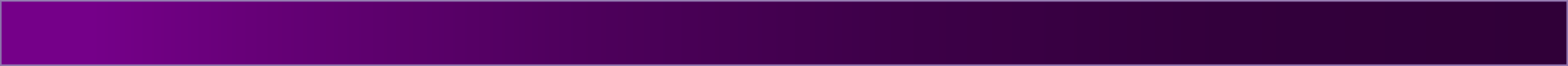 Métrica de Gobierno Abierto (MGA)
La MGA es una herramienta que permite medir y comparar el nivel de apertura de distintos sujetos obligados en todo el país, en los tres poderes públicos y los tres ámbitos de gobierno. 
La MGA ha concentrado su evaluación en dos aspectos centrales: la transparencia y la participación ciudadana. La primera es entendida como qué tanto pueden las personas conocer lo que hacen sus gobiernos, mientras que la segunda se enfoca en la medida en que las personas se pueden involucrar en la toma de decisiones públicas.
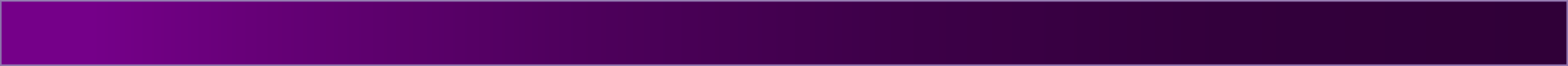 Estructura de la Métrica de Gobierno Abierto
La MGA mide la transparencia desde dos perspectivas:
Gubernamental: La institución hace pública información relevante, completa y de manera oportuna sobre sus decisiones y actividades.
Ciudadana: Una persona puede obtener información oportuna y comprensible sobre las decisiones y actividades.

Mide la participación desde dos perspectivas:
Gubernamental: La institución cuenta con mecanismos para involucrar a la ciudadanía en sus decisiones y actividades.
Ciudadana: Una persona puede activar un mecanismo que le permite incidir en las decisiones y actividades.
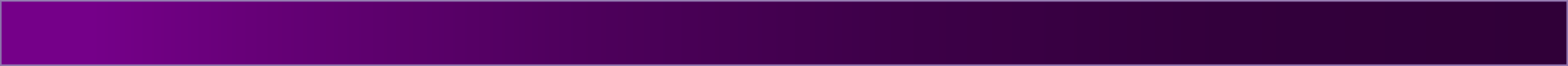 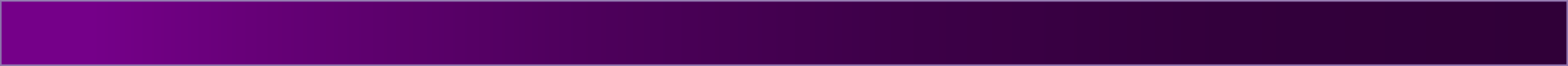 Índice de Gobierno Abierto 2023 y sus dimensiones
Nacional
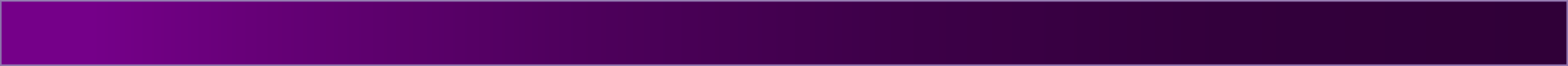 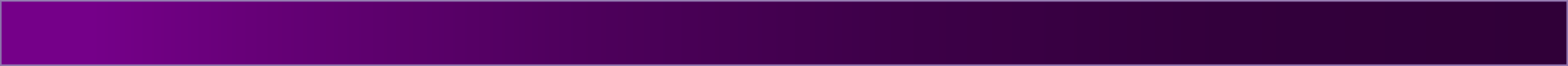 Evolución del Índice de Gobierno Abierto 2017-2023
Nacional
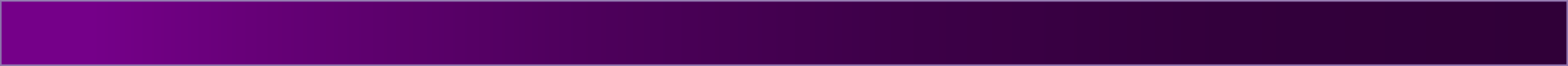 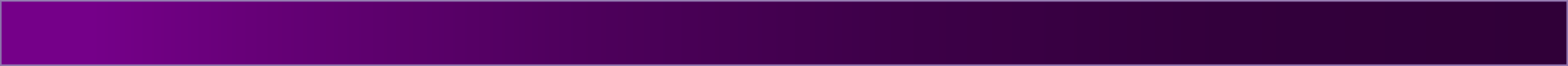 Índice de Gobierno Abierto 2023
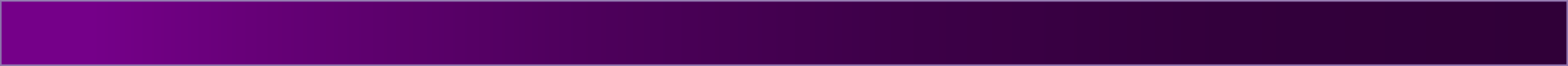 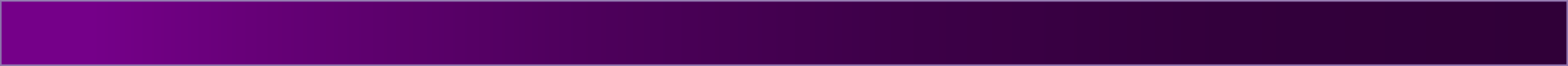 Evolución del Índice de Gobierno Abierto
Oaxaca
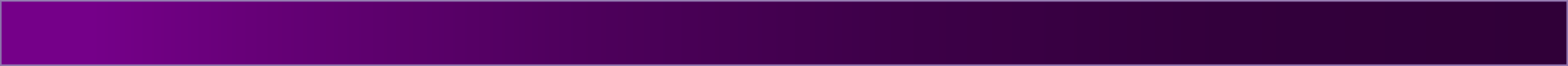 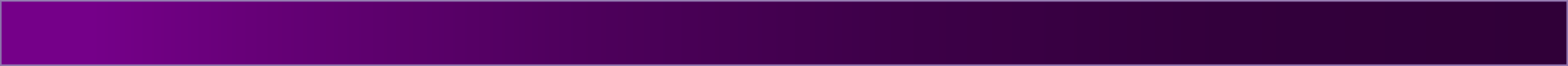 Evolución del Índice de Gobierno Abierto por componentes
Oaxaca
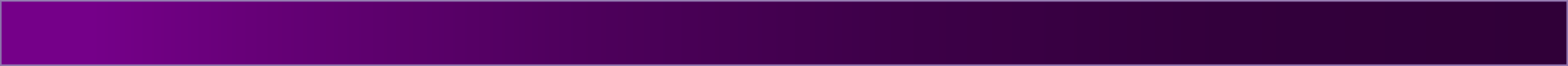 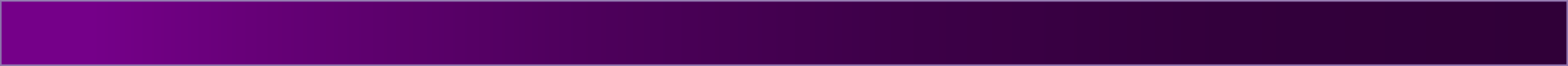 Índice de Gobierno Abierto 2023
Oaxaca
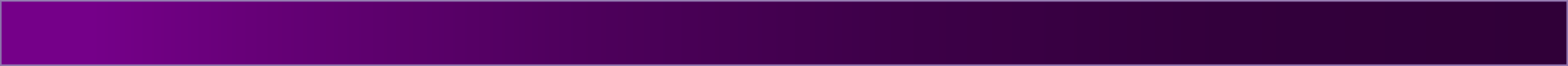 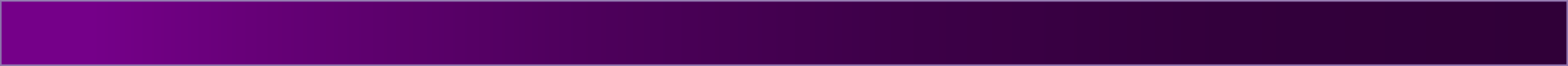 Subíndice de Transparencia 2023
Oaxaca
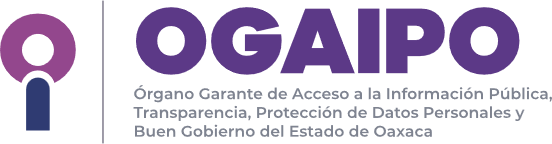 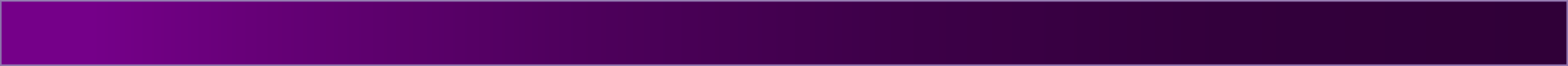 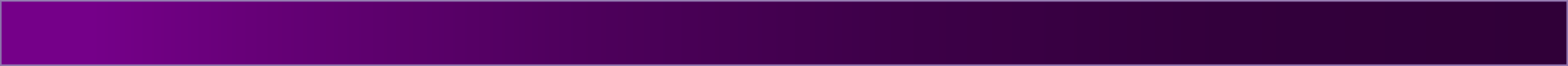 Índice de Transparencia 2023
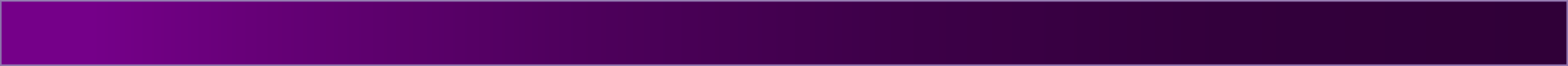 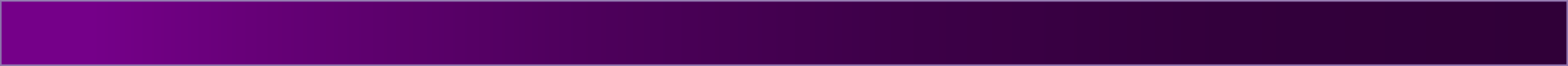 Transparencia desde la perspectiva 
Gubernamental (TG)
Analiza si el gobierno hace pública la información sobre sus decisiones y acciones; la facilidad con la que la ciudadanía puede tener acceso a ella y, finalmente, si dicha información, dada su relevancia y la oportunidad con la que se publica, le permite tomar decisiones.
Evalúa el grado en el que los sujetos obligados ponen a disposición de las personas la información que les es requerida, la calidad de la información que otorgan, así como la medida en la que cumplen con sus obligaciones de transparencia y divulgan datos en formato abierto.
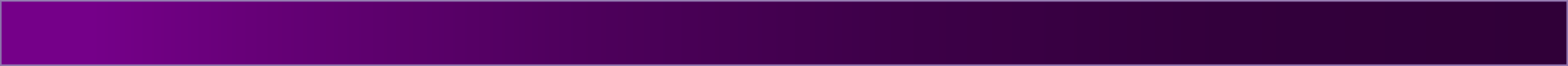 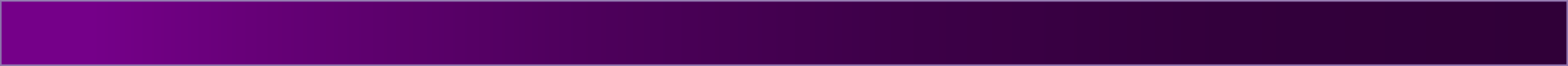 Componentes
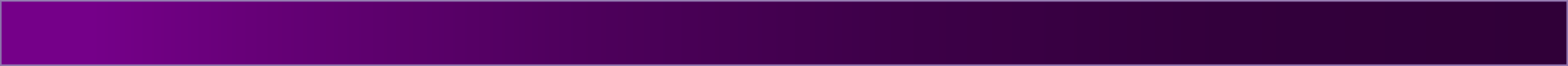 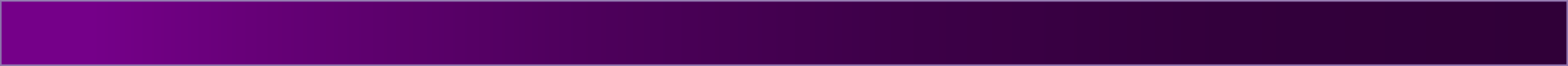 Índice de Transparencia 2023
Perspectiva gubernamental
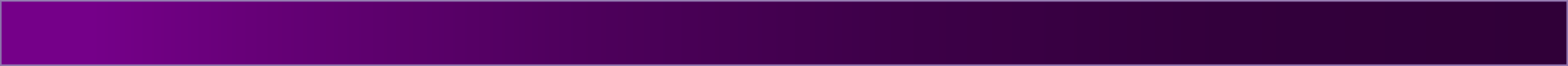 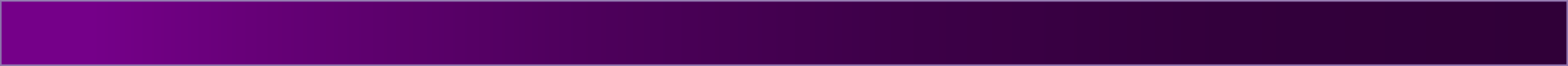 Transparencia desde la perspectiva 
Ciudadana (TC)
Mide la facilidad con la que la ciudadanía puede conocer información pública relevante para su vida cotidiana.
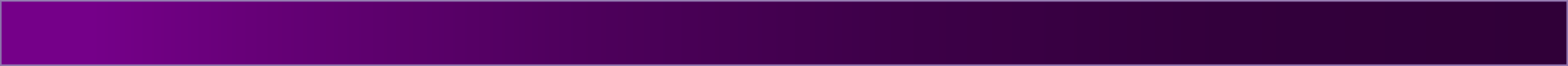 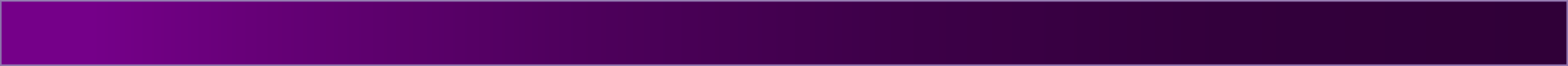 Índice de Transparencia 2023
Perspectiva ciudadana
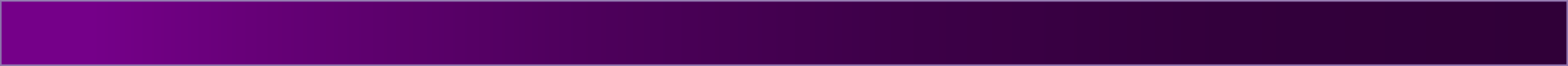 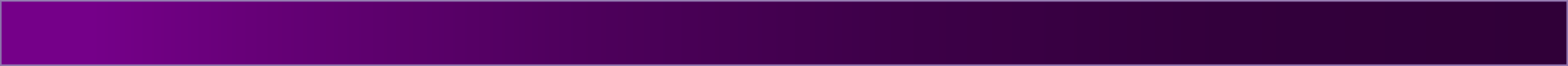 Subíndice de Participación 2023
Oaxaca
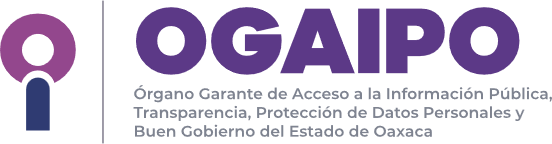 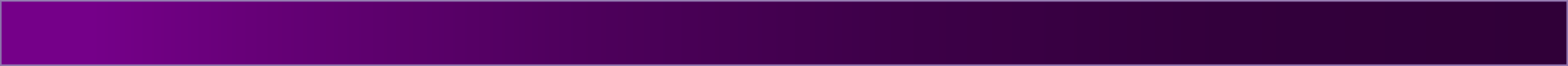 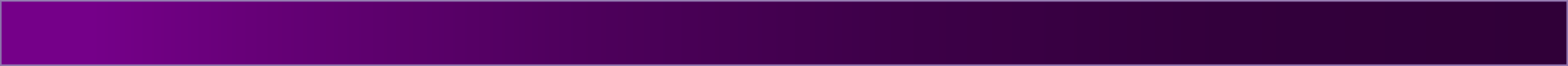 Índice de Participación 2023
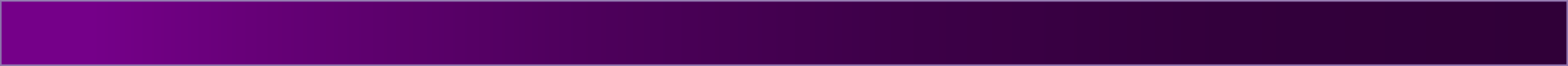 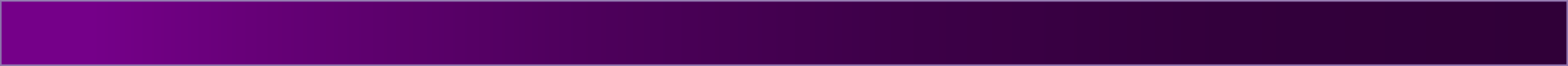 Participación desde la perspectiva 
Gubernamental (PG)
Desde la perspectiva del gobierno se revisa la existencia de mecanismos de participación y algunos de sus aspectos:
Si están abiertos a toda la ciudadanía.
Cuál es el nivel de participación e incidencia ciudadana que permiten.
Si existe evidencia de que estén en funcionamiento.
Si los resultados han sido utilizados por las instituciones.
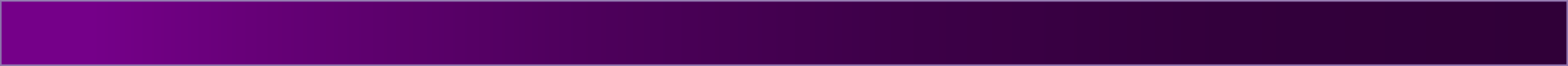 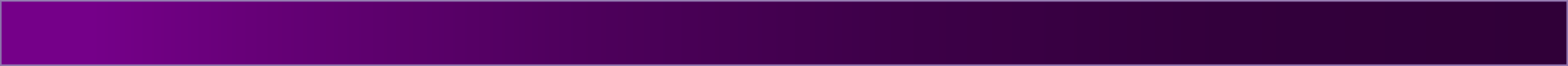 Preguntas clave
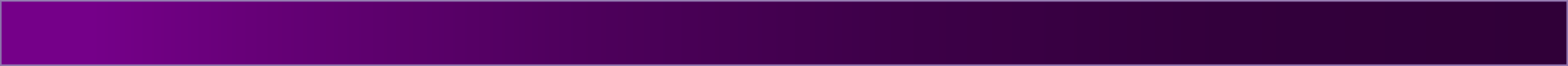 Índice de Participación
Perspectiva gubernamental
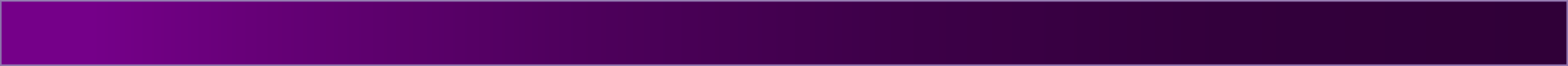 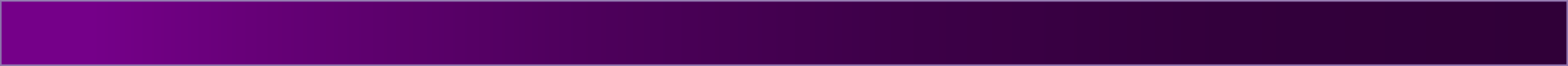 Participación desde la perspectiva 
Ciudadana (PC)
Se evalúan las posibilidades de incidencia con las que cuenta la ciudadanía. Mediante un ejercicio de usuario simulado se contacta al Sujeto Obligado con una propuesta ciudadana, y a partir de dicha interacción, se califica:

Si existen diversos métodos de contacto.
Si las personas usuarias reciben confirmación de que su propuesta ha sido recibida.
La rapidez con la que esto ocurre.
Si esa comunicación lleva a la activación de un mecanismo de participación.
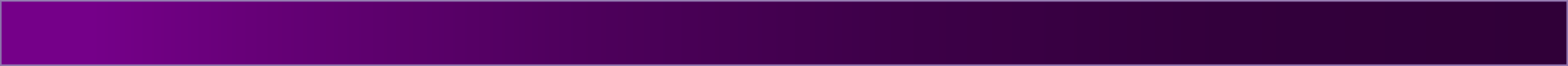 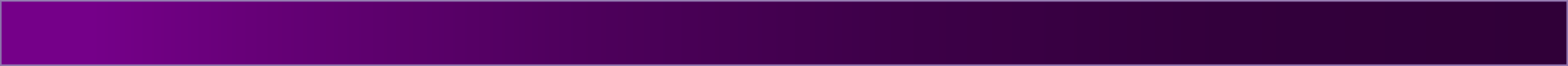 Preguntas clave
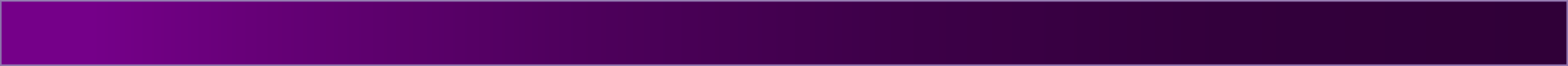 Índice de Participación
Perspectiva ciudadana
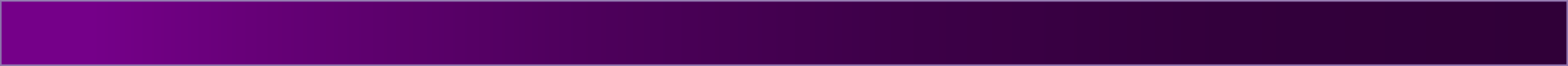 Fuentes de consulta
El Colegio de México A.C  (Colmex), Métrica de Gobierno Abierto 2023. Consultado el 24 de junio de 2024. https://colmex.shinyapps.io/metrica_gobierno_abierto_2023/

El Colegio de México, Instituto Nacional de Transparencia, Acceso a la Información y Protección de Datos Personales. Resumen Ejecutivo. 2023. https://colmex.shinyapps.io/metrica_gobierno_abierto_2023/_w_cc3b3bcd/documentos/documentos_2023/Resumen%20Ejecutivo%20MGA.pdf 

Metodología. 2023. El Colegio de México, Instituto Nacional de Transparencia, Acceso a la Información y Protección de Datos Personales. https://colmex.shinyapps.io/metrica_gobierno_abierto_2023/_w_cc3b3bcd/documentos/documentos_2023/Metodologia%20MGA.pdf
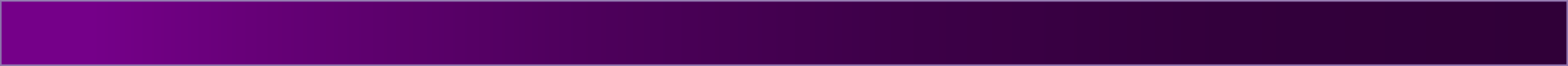 Ponencia Comisionada 
María Tanivet Ramos Reyes

Dirección de Gobierno Abierto
Rey Luis Toledo Guzmán


Almendros 122, Col. Reforma, Oaxaca de Juárez


Tel. institucional: 951- 51 -5- 11- 90
Ext. 108, 109, 209 y 210


Correo electrónico: 
tanivet.ramos@ogaipoaxaca.org.mx
reyluis.toledo@ogaipoaxaca.org.mx  


Horario de atención: 
L-V: 09:00 a 17:00 h
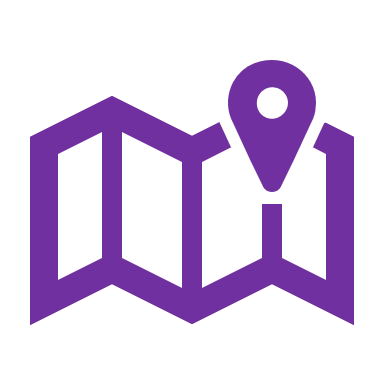 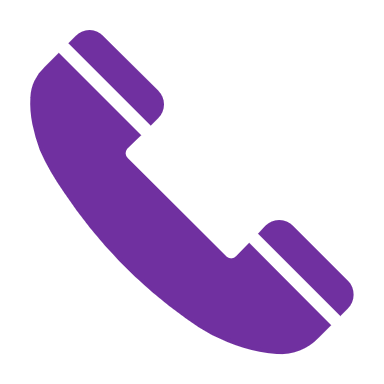 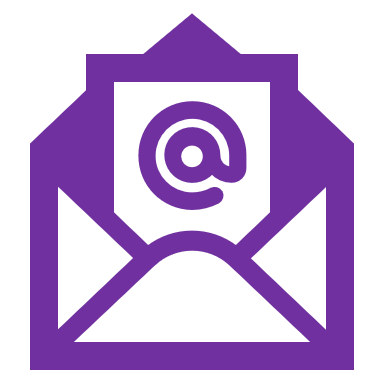 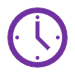